CHÀO MỪNG CÁC EM HỌC SINH ĐẾN VỚI TIẾT HỌC!
Bài 1:
Giáo viên: Đào Nguyễn Châu Ngân
Hoạt động khám phá 3
Cho hàm số               có bảng giá trị:
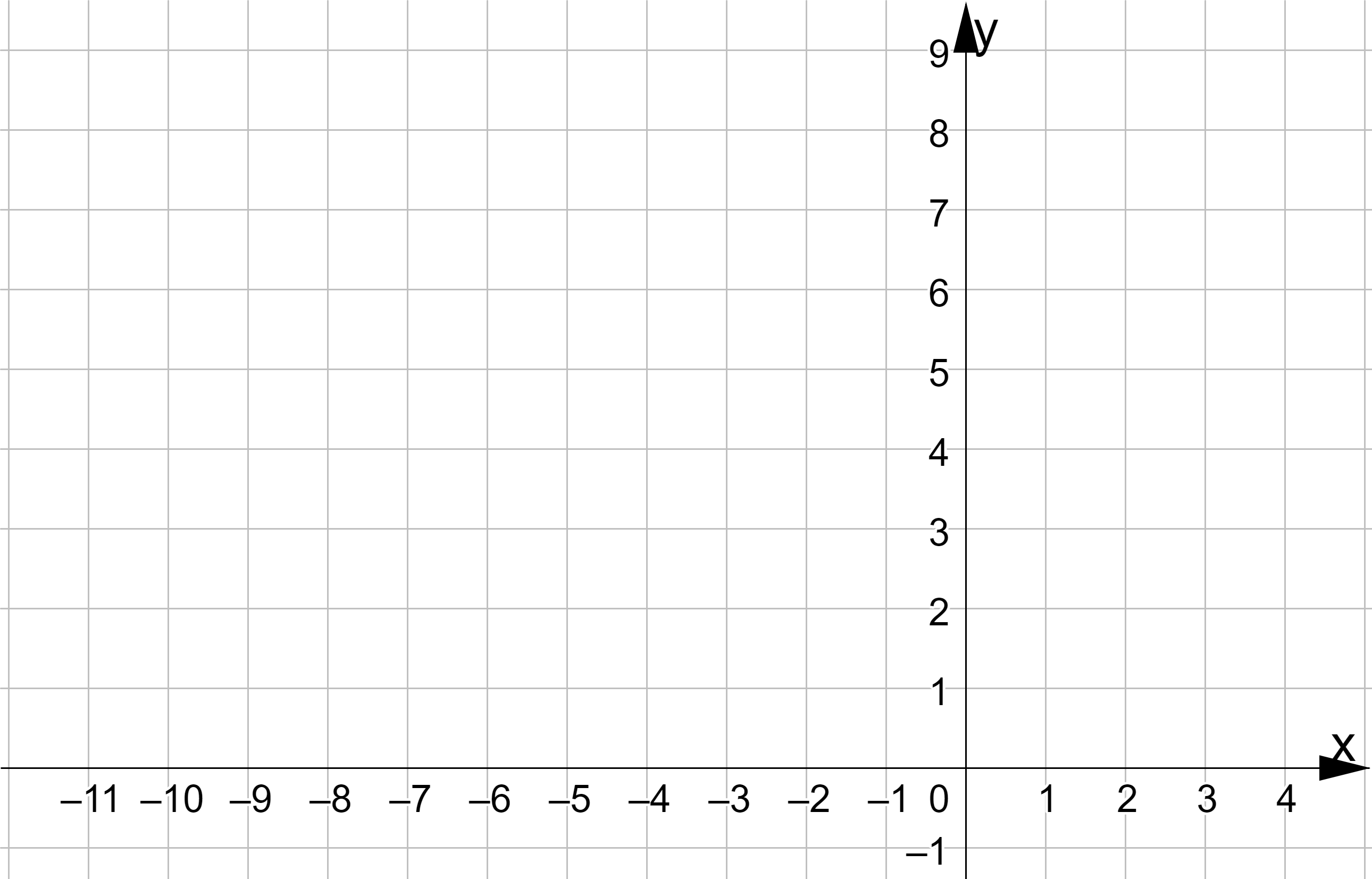 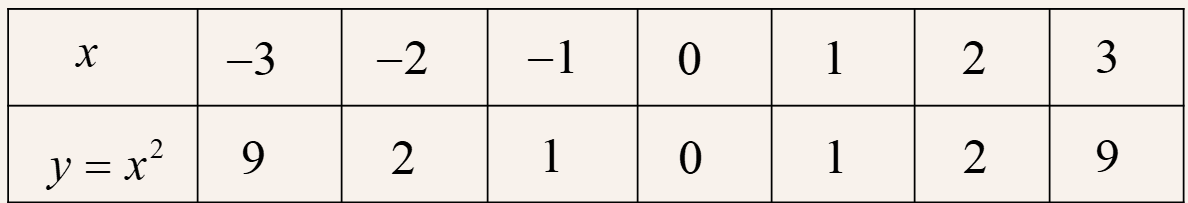 B
B’
C’
C
A
A’
O
Hoạt động khám phá 3
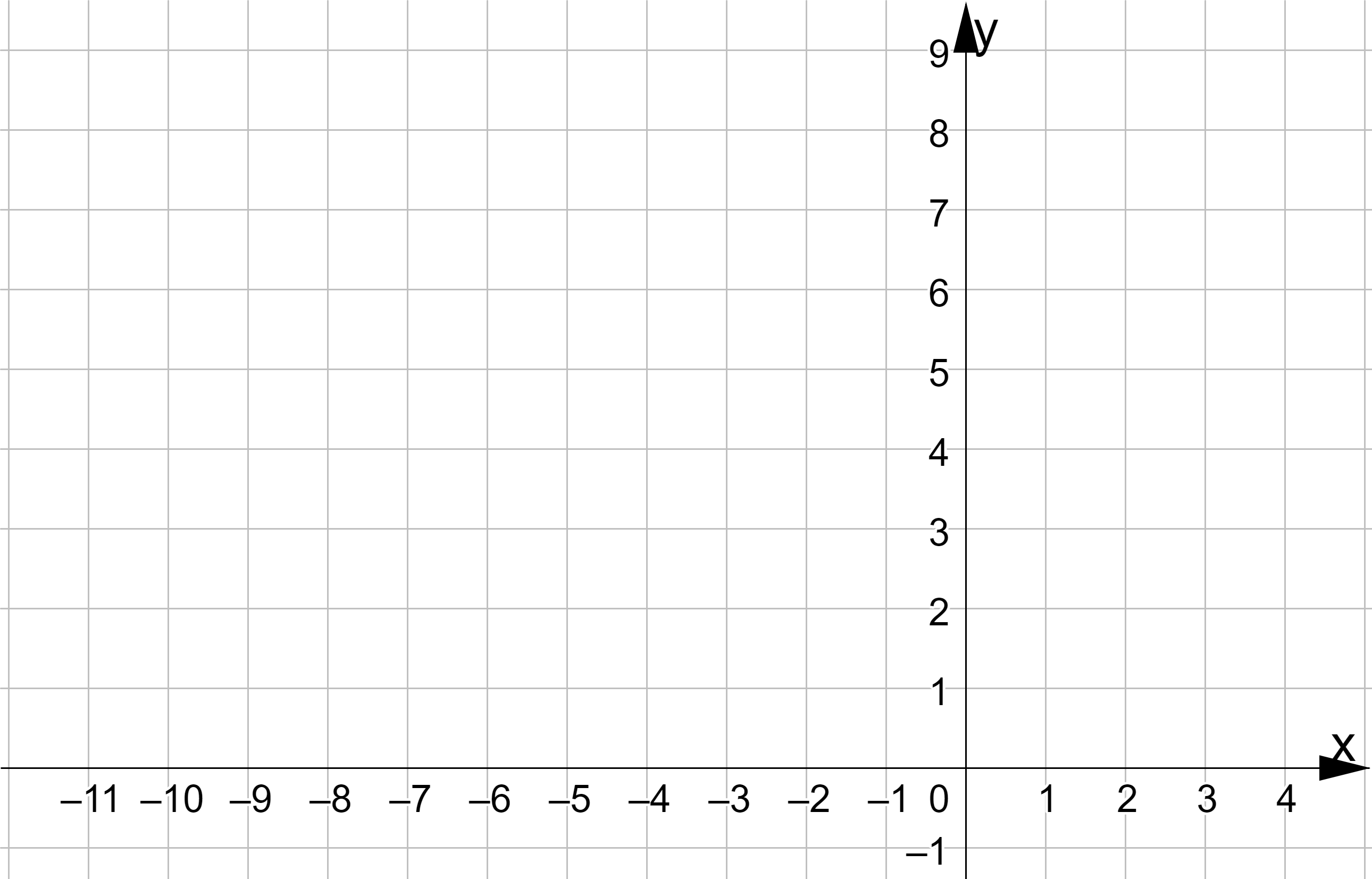 B
B’
C’
C
A
A’
O
Hoạt động khám phá 4
Giải
Giải
Hoạt động khám phá 4
b) Đồ thị:
a) Bảng giá trị:
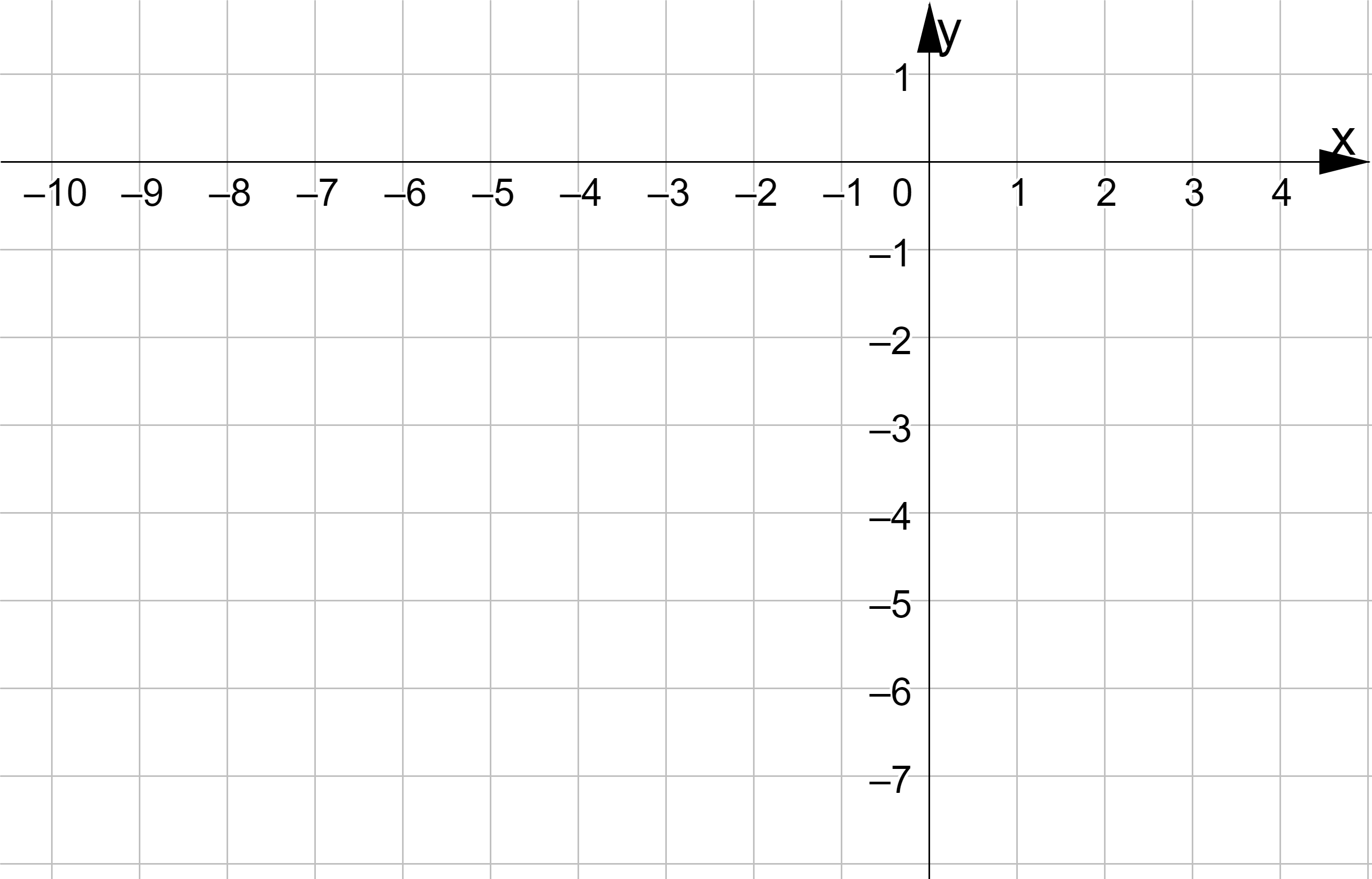 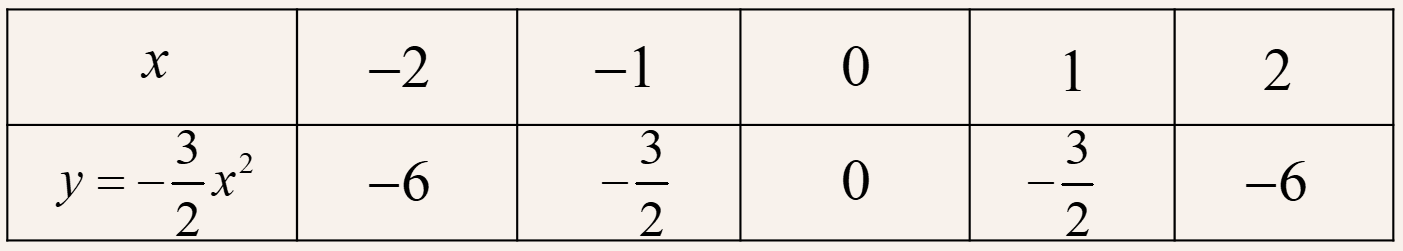 B
B’
O
A’
A
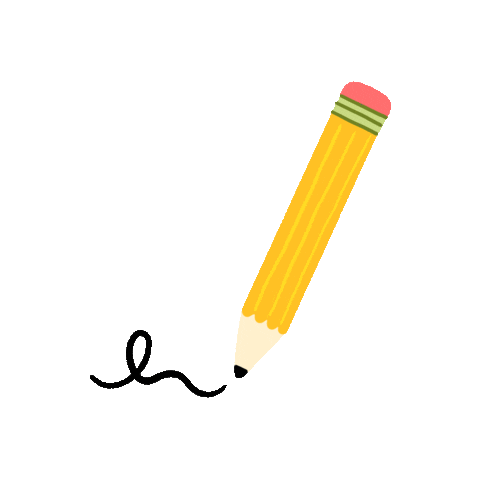 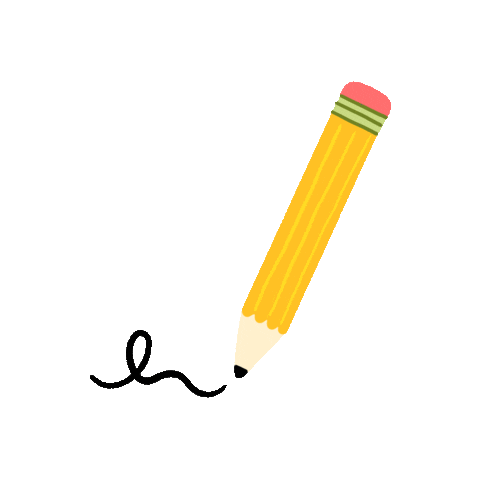 Vẽ đồ thị của hàm số               .
Ví dụ 3:
Giải
Đồ thị:
Bảng giá trị:
B
B’
O
A’
A
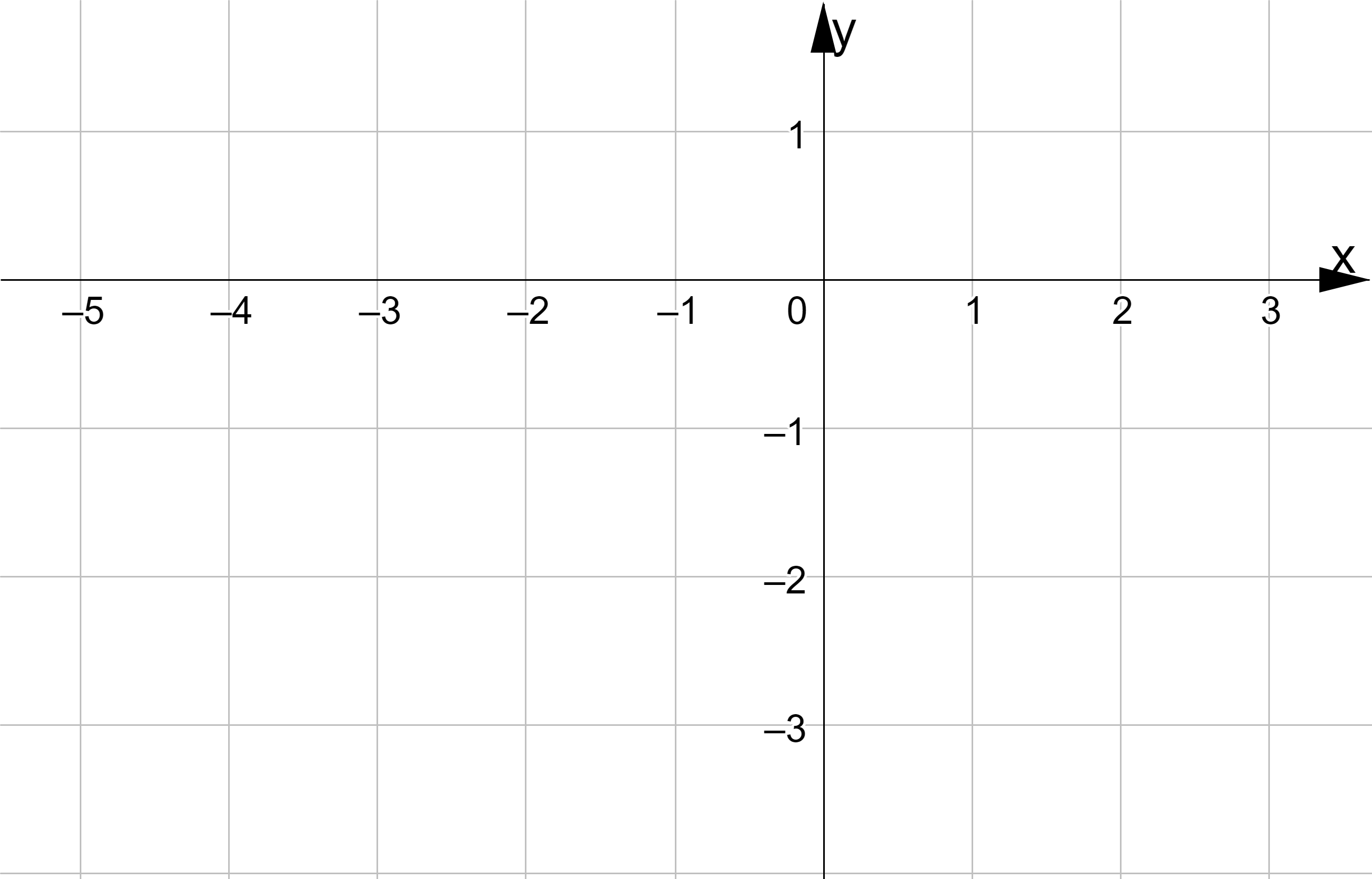 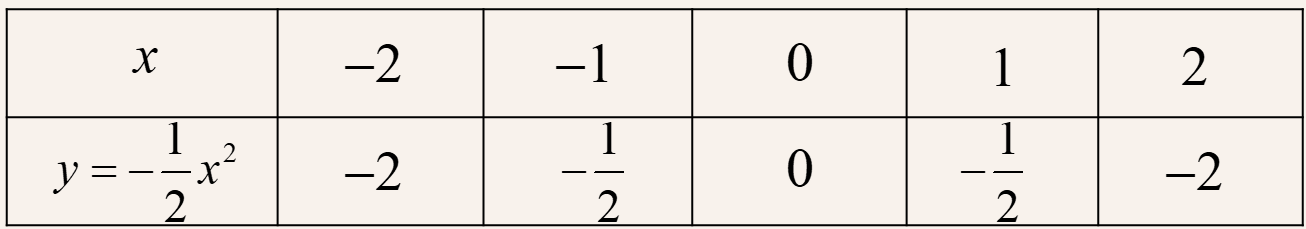 Thực hành 3:
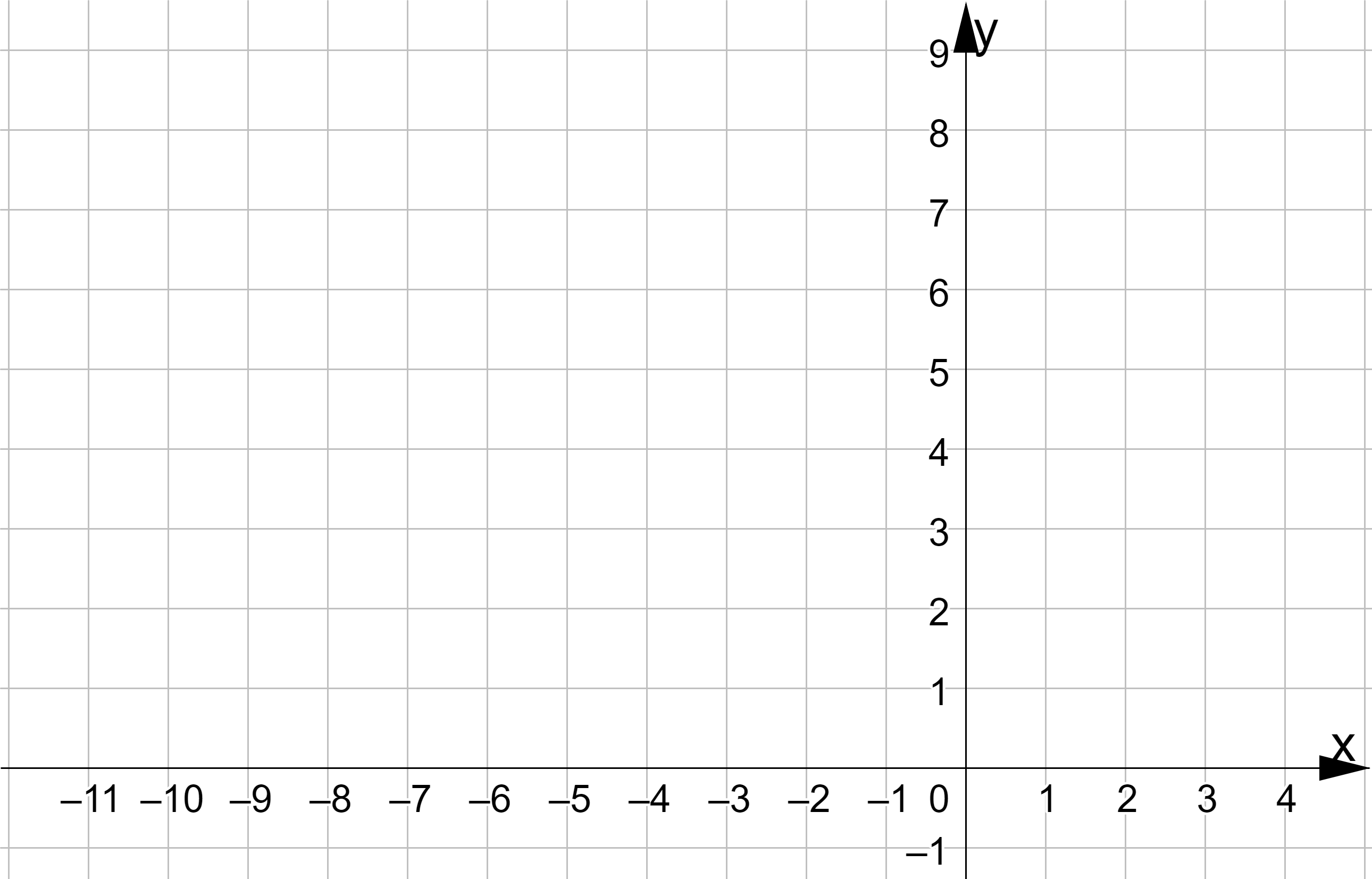 Giải
Bảng giá trị:
B
B’
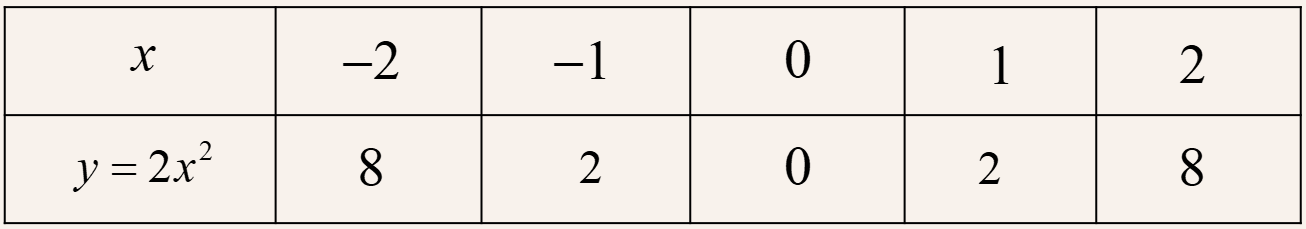 A
A’
O
Vận dụng 3
Giải
HƯỚNG DẪN VỀ NHÀ
CẢM ƠN CÁC EM HỌC SINH ĐÃ LẮNG NGHE!